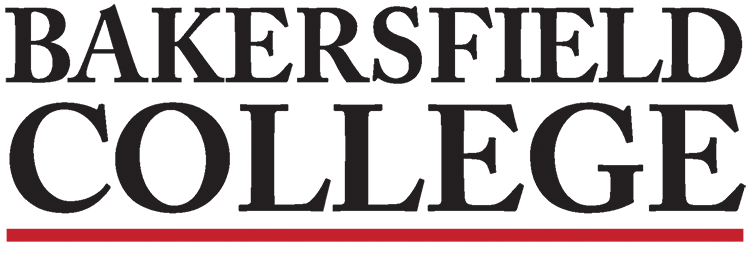 Credit for Prior Learning and the BC MAP Cohort 2022
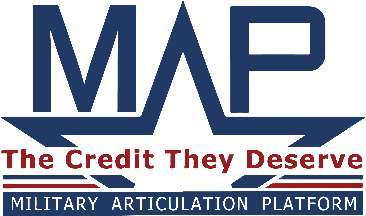 February 2022
Introductions
Credit for Prior LearningOverview
[Speaker Notes: Kim]
CPL Update on the BC Campus
CPL Options

JST/ACE
Industry Certification
Portfolio
Website
Bakersfieldcollege.edu/cpl

Student Interest Form 
Policy & Procedure
Faculty Resources Tab
[Speaker Notes: Jenny & Armando]
Military Articulation Platform (MAP)
https://youtu.be/w3ZRjZMsX2I
Process Overview
A Faculty-Driven Process
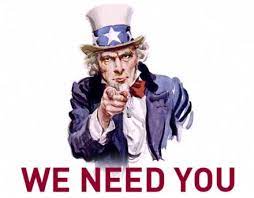 CPL needs faculty to engage with the process as discipline experts.
The CPL working group will do the heavy lifting but…
We need faculty to provide feedback on the courses we are MAPping.
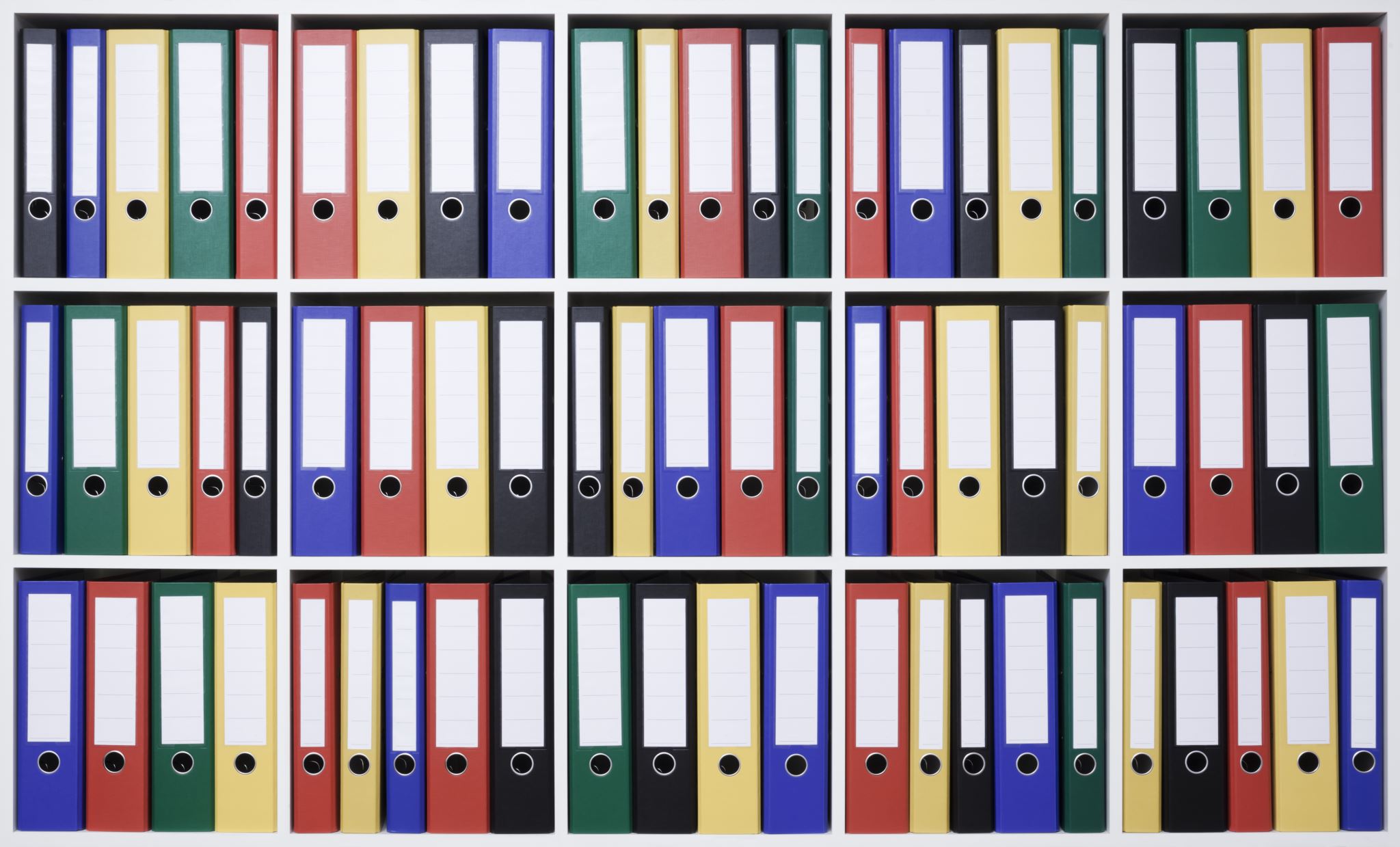 Resources
CCCCO Credit for Prior Learning Website
Implementation Tool Kit
Credit for Prior Learning as an Equity Lever
MAP Norco College
CPL/MAP Work Group Contacts
Jenny Frank - Manager, Veteran Services and Programs
jenny.frank@bakersfieldcollege.edu 
Armando Trujillo - Educational Advisor, Veterans
armando.trujillo@bakersfieldcollege.edu 
Paul Beckworth - Professor, History
pbeckwor@bakersfieldcollege.edu 
Matthew Riley - Assistant Professor, Mechanized Agriculture
matthew.riley@bakersfieldcollege.edu 
Anthony Cordova - Industrial Technology and Transportation
anthony.cordova@bakersfieldcollege.edu 
Kim Nickell - BC Professor & MAP Faculty Leadknickell@bakersfieldcollege.edu
Dionna Doss – Director, Academic Support Servicesdionna.doss@bakersfieldcollege.edu
Erica Menchaca - BC Professor, Articulation Officer, Academic Senate Vice President 
erica.menchaca@bakersfieldcollege.edu 
Billie Jo Rice – Vice President, Instruction
brice@bakersfieldcollege.edu 
Michelle Pena - Director, Enrollment Services
michelle.pena@bakersfieldcollege.edu 
Erineo Garcia - Program Manager, Admissions & Records
erineo.garcia@bakersfieldcollege.edu 
Aricia Leighton - Web Content Editor
aricia.leighton@bakersfieldcollege.edu 
Jason Dixon - Department Chair; Professor, Engineering
jadixon@bakersfieldcollege.edu
CPL@bakersfieldcollege.edu